ARTCademy
“Arts and Crafts Academy”
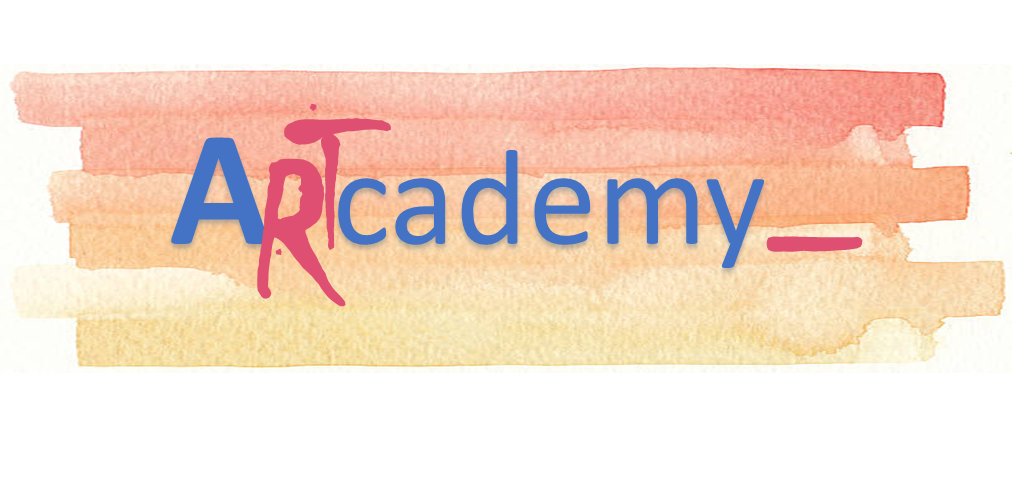 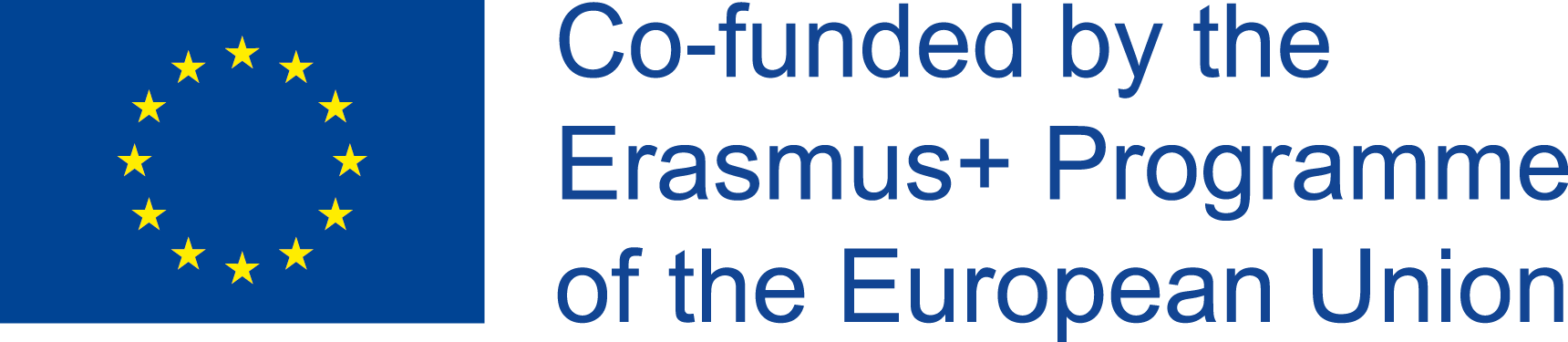 Moduł 3. Podejmowanie decyzji
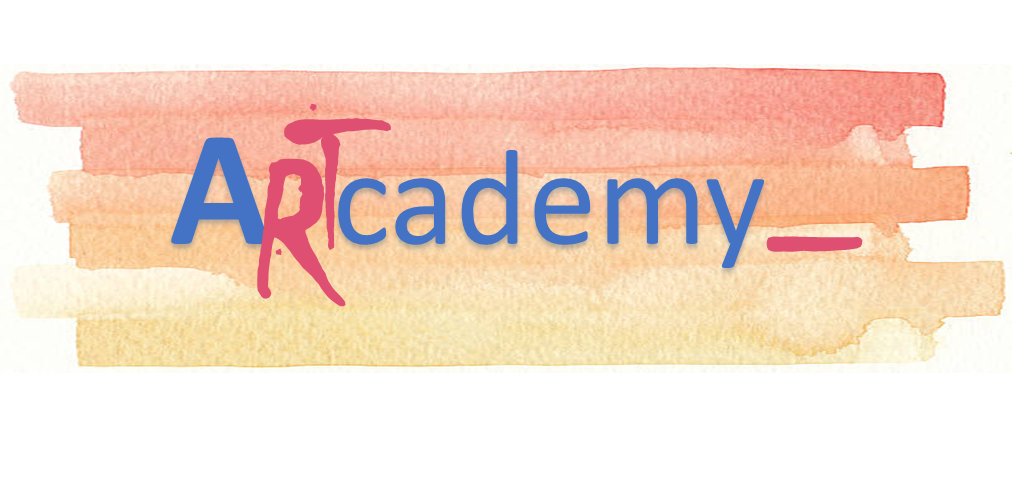 This Project has been funded with support from the European Commission. This publication reflects the views only of the author, and the Commission cannot be held responsible for any use which may be made of the information contained therein.
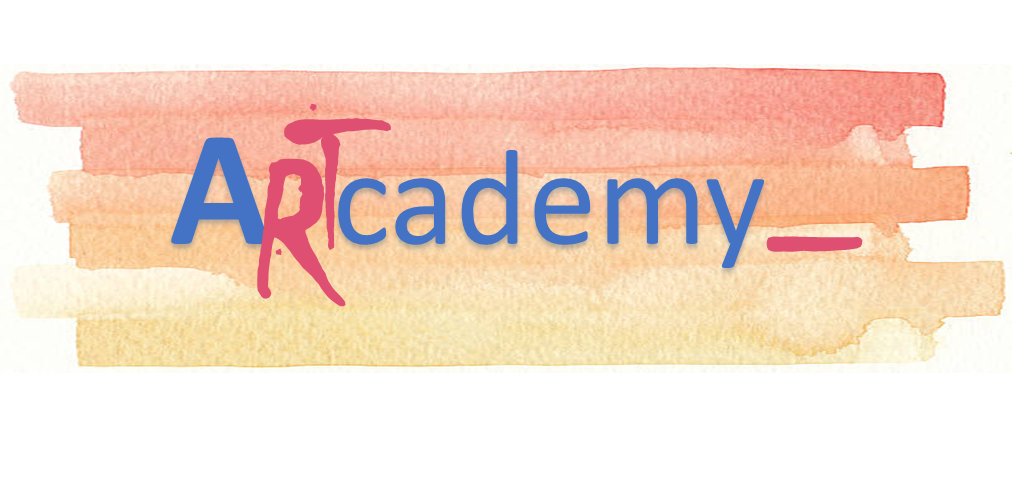 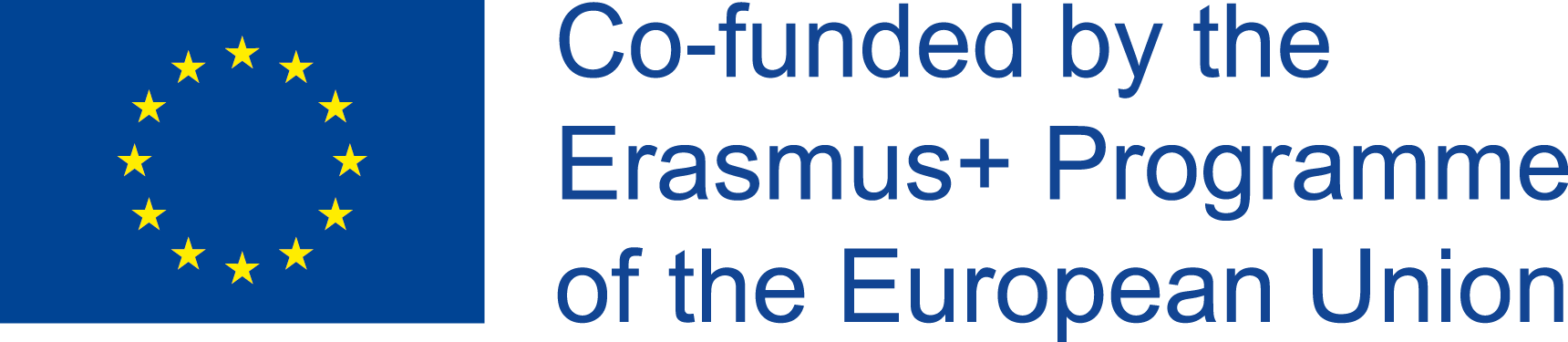 CZĘŚĆ I - PODEJMOWANIE DECYZJI - PODSTAWY
Podejmowanie decyzji - wprowadzenie
Ludzie podejmują decyzję stale, niezależnie od zajmowanego stanowiska czy działu w przedsiębiorstwie. Żadna organizacja nie może się obejść bez podejmowania decyzji, za to dzięki słusznym decyzjom organizacje mogą się rozwijać. 

Umiejętność podejmowania kluczowych decyzji we właściwym momencie jest jedną z ważniejszych kompetencji, jakie powinien posiadać każdy przedsiębiorca czy menedżer, niezależnie od zajmowanego szczebla w strukturze hierarchicznej. 

Podejmowanie decyzji to nie jest rola jedynie właścicieli firm czy menedżerów, ale każdego członka organizacji.
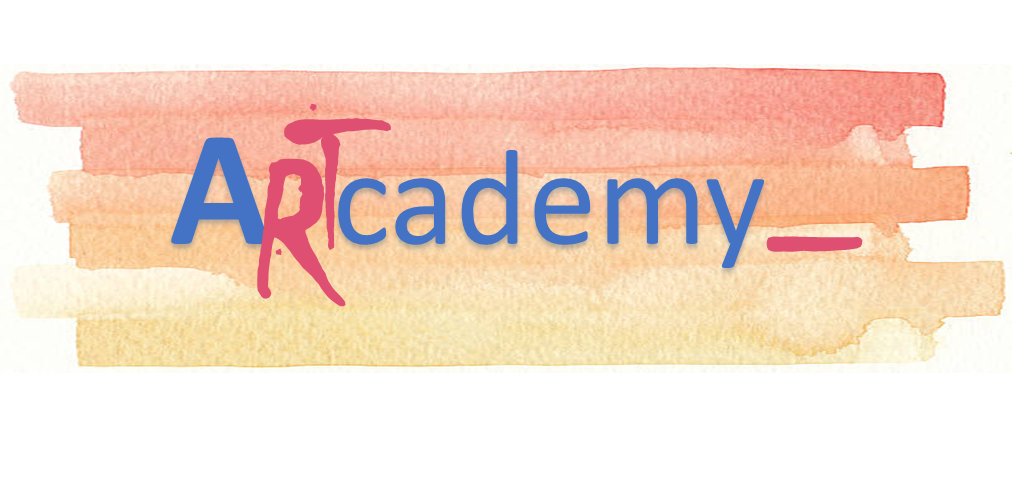 This Project has been funded with support from the European Commission. This publication reflects the views only of the author, and the Commission cannot be held responsible for any use which may be made of the information contained therein.
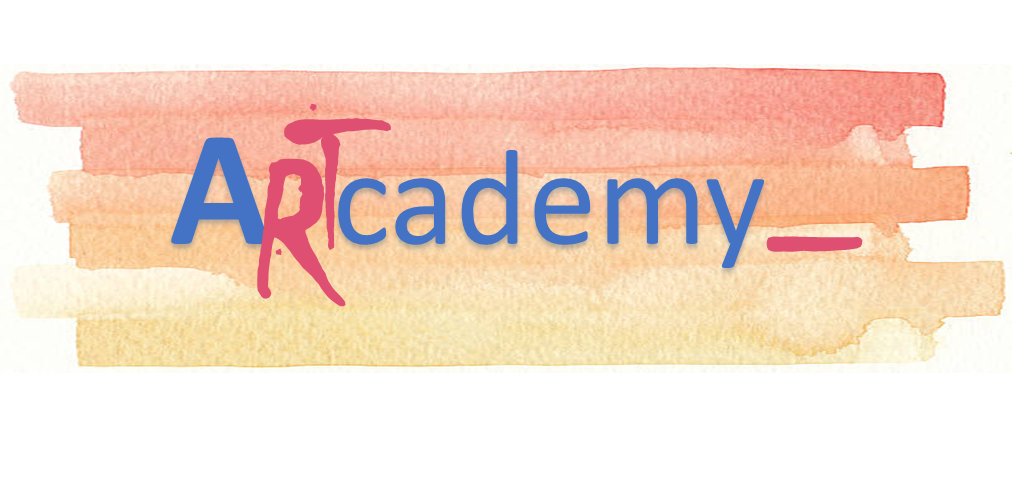 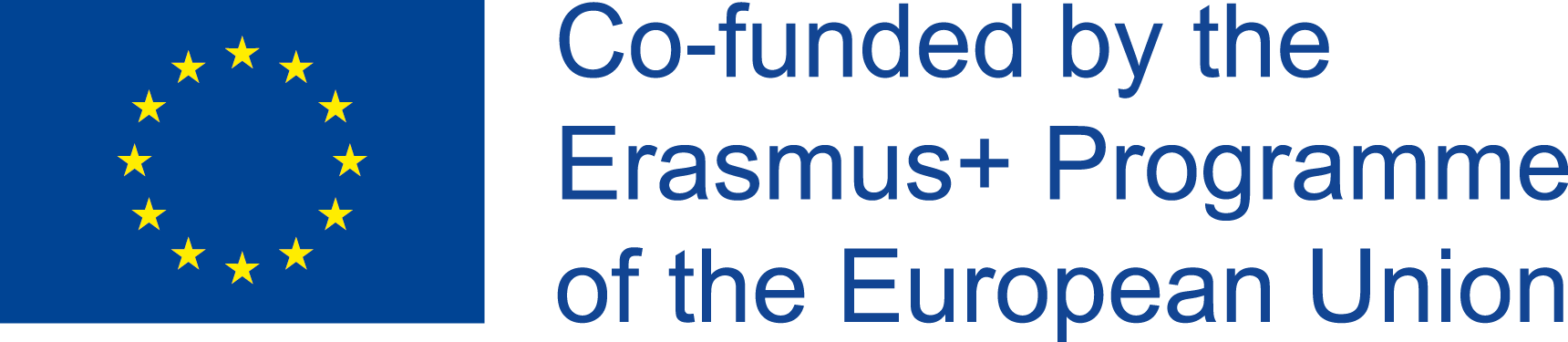 CZĘŚĆ I - PODEJMOWANIE DECYZJI - PODSTAWY
Czym jest proces podejmowania decyzji?
Podejmowanie decyzji - akt dokonania wyboru najlepszego w danym momencie wariantu pomiędzy dwiema lub większą liczbą opcji (Trewartha & Newport 1982).

Jak twierdzi Chris Ogueri, podjęcie decyzji oznacza, że powinniśmy dążyć nie tylko do zidentyfikowania jak największej liczby możliwych opcji, ale przede wszystkim wybrać taką, która: 
w największym stopniu zwiększa prawdopodobieństwo sukcesu lub skuteczności działania oraz 
najlepiej pasuje do naszych celów, wartości, stylu życia itp.
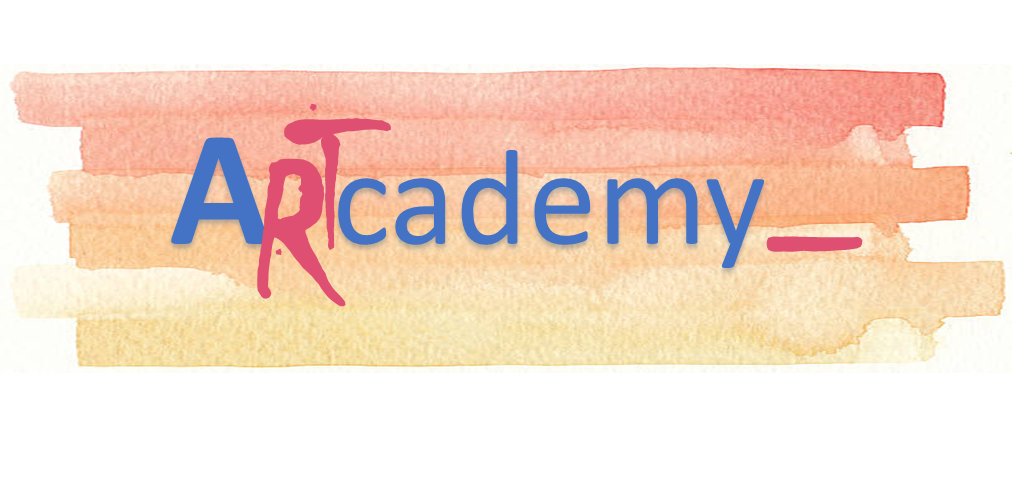 This Project has been funded with support from the European Commission. This publication reflects the views only of the author, and the Commission cannot be held responsible for any use which may be made of the information contained therein.
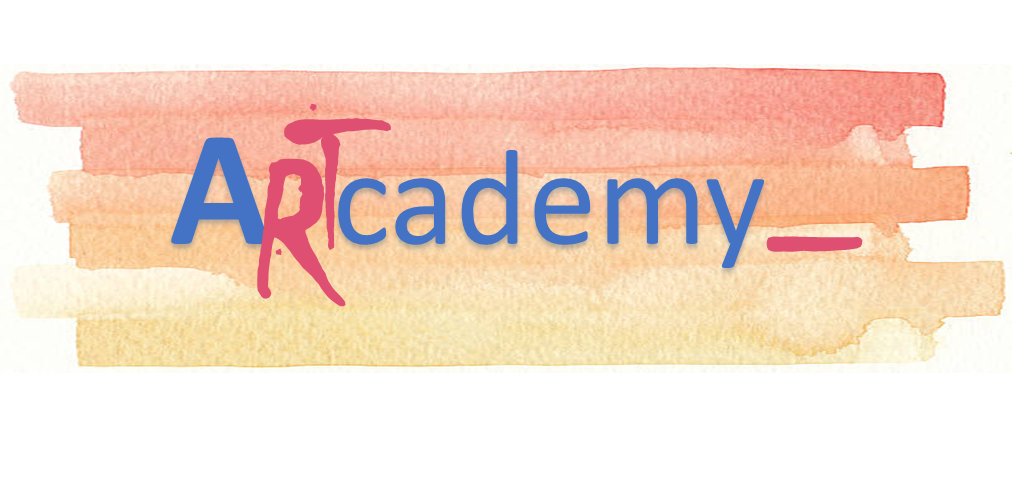 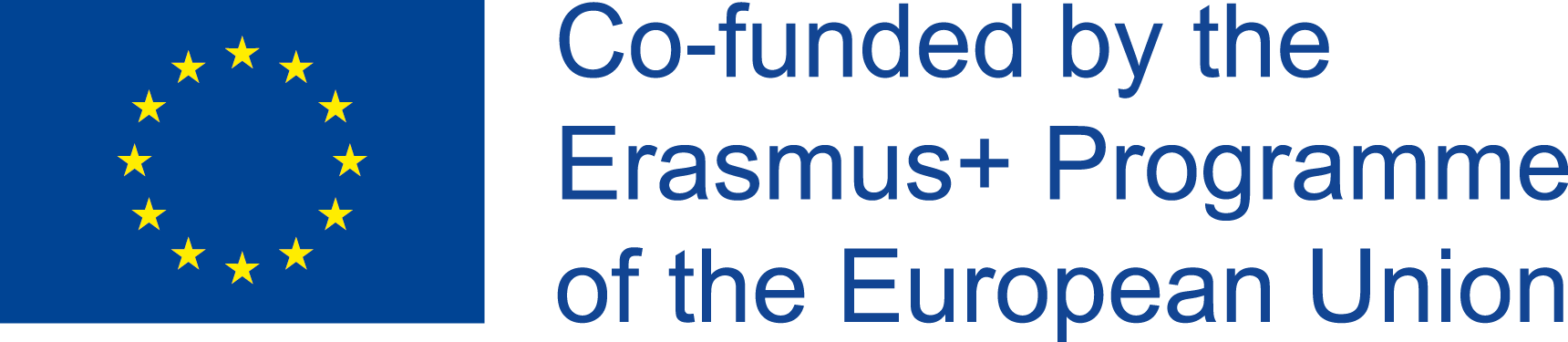 CZĘŚĆ 2. STYLE PODEJMOWANIA DECYZJI
Style podejmowania decyzji z perspektywy procesu przetwarzania informacji
Ludzie różnią się między sobą sposobem, w jaki podejmują decyzje. Różnice te można określić na dwóch wymiarach. Pierwszy z nich to indywidualny sposób myślenia.  Niektórzy z nas są bardziej racjonalni i logiczni, inni większą wagę przykładają do intuicji i kreatywności. Drugi wymiar opisuje tolerancję jednostki na niejednoznaczność. Niektórzy z nas mają na nią niską tolerancję, inni mogą tolerować wysoki poziom niejednoznaczności. Zestawiając te dwa wymiary otrzymujemy cztery style podejmowania decyzji:
dyrektywny, 
analityczny, 
Konceptualny,
behawioralny.
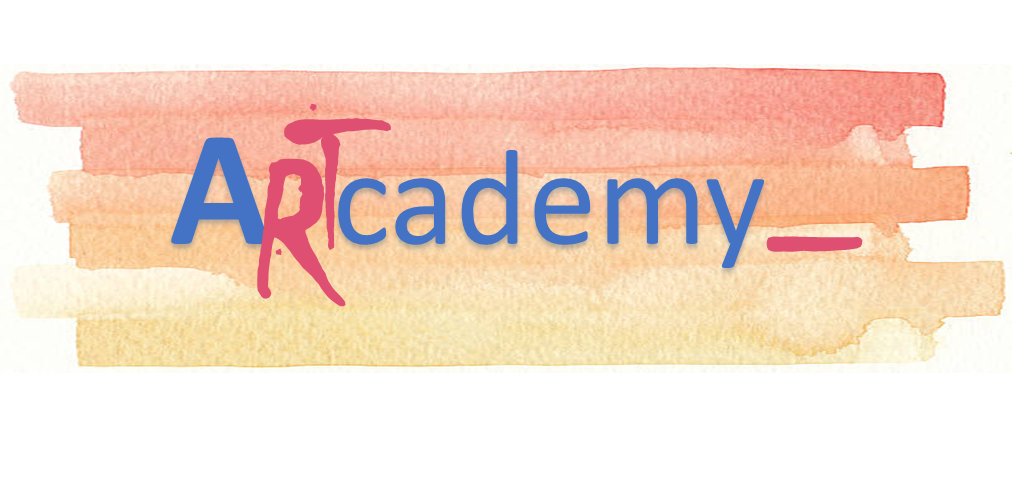 This Project has been funded with support from the European Commission. This publication reflects the views only of the author, and the Commission cannot be held responsible for any use which may be made of the information contained therein.
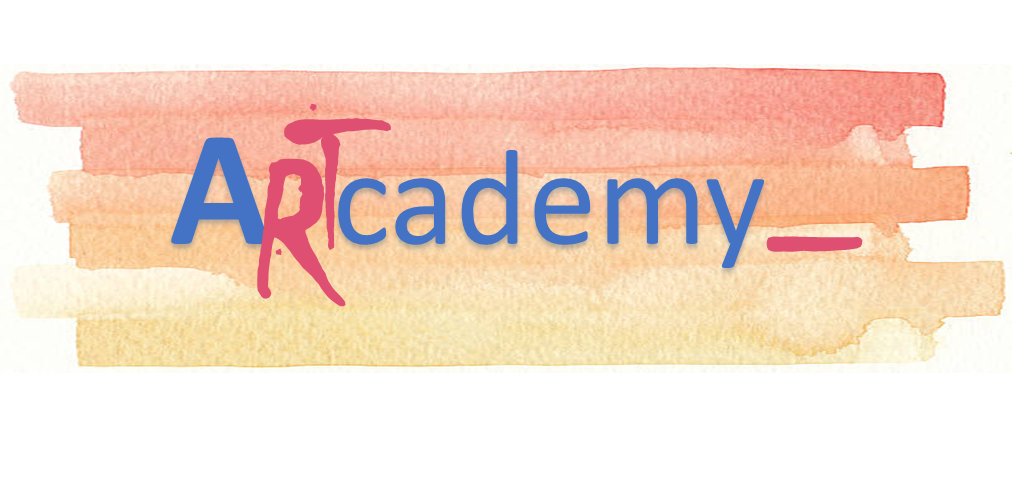 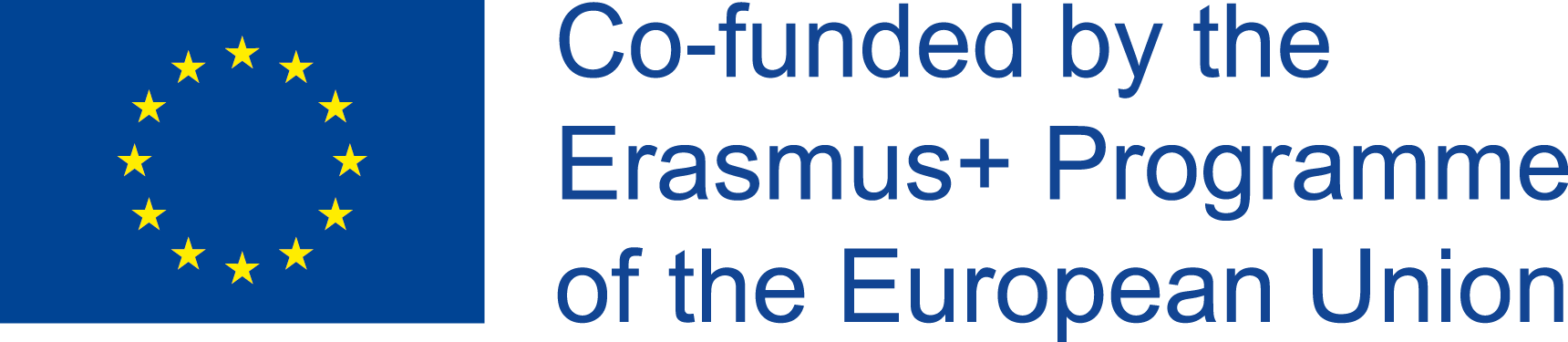 CZĘŚĆ 2. STYLE PODEJMOWANIA DECYZJI
Podejmowanie decyzji z perspektywy poziomu partycypacji
Lider podejmuje decyzję sam i ogłasza członkom grupy
W tej sytuacji proces decyzyjny zajmuje niewiele czasu i nie wymaga zaangażowania innych osób. Jest stosowany szczególnie w sytuacjach awaryjnych, w których natychmiastowe działanie ma kluczowe znaczenie. 

Lider zbiera dane od kluczowych osób i decyduje
W tym przypadku lider zwykle zbiera opnie współpracowników, uzupełnia wszystkie luki informacyjne i stara się zrozumieć specyfikę problemu, a następnie podejmuje decyzję samodzielnie. Ważne jest, aby dotrzeć do osób posiadających kluczowe informacje.

Lider zbiera dane wejściowe od grupy i decyduje.
Lider organizuje spotkanie grupowe i prosi o opinie; wysłuchuje zaprezentowanych pomysłów, a następnie na tej podstawie decyduje samodzielnie.

Grupowe podejmowanie decyzji poprzez budowanie konsensusu.
W tym przypadku lider jest częścią grupy i jak każdy inny uczestnik dyskusji dysponuje tylko jednym głosem. Grupa wspólnie przetwarza wszystkie pozyskane informacje, konfrontuje stanowiska i pracuje nad rozwiązaniem  dopóki wszyscy się nie zgodzą na konkretną opcję. Konsensus zostaje osiągnięty wtedy, gdy wszyscy akceptują podjętą decyzję i mają poczucie, że ich opinie zostały wysłuchane.

Lider deleguje proces decyzyjny na grupę.
Lider w pełni deleguje podjęcie decyzji na grupę łącznie z tym, że nie bierze udziału w dyskusjach. To podejście wymaga od lidera aby bardzo klarownie i jednoznacznie nakreślił grupie, jakie kryteria muszą zostać spełnione, aby ich decyzja mogła była akceptowalna. Niespełnienie tych kryteriów może spowodować, że grupa będzie zmuszona wrócić do dyskusji lub lider powinien rozważyć zmianę sposobu podejmowania decyzji. Odpowiedzialny lider powinien mimo wszystko zachować sobie uprawnienia do ostatecznego zatwierdzenia decyzji grupowej.
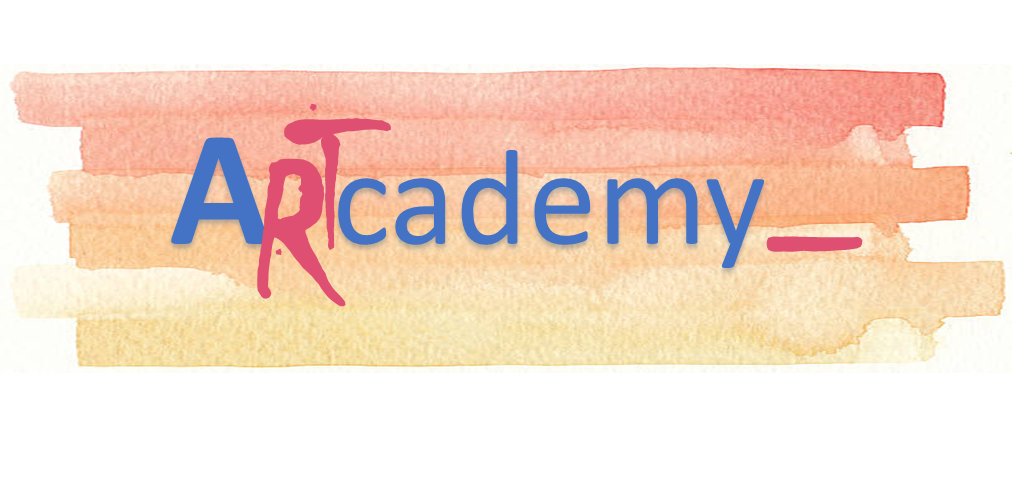 This Project has been funded with support from the European Commission. This publication reflects the views only of the author, and the Commission cannot be held responsible for any use which may be made of the information contained therein.
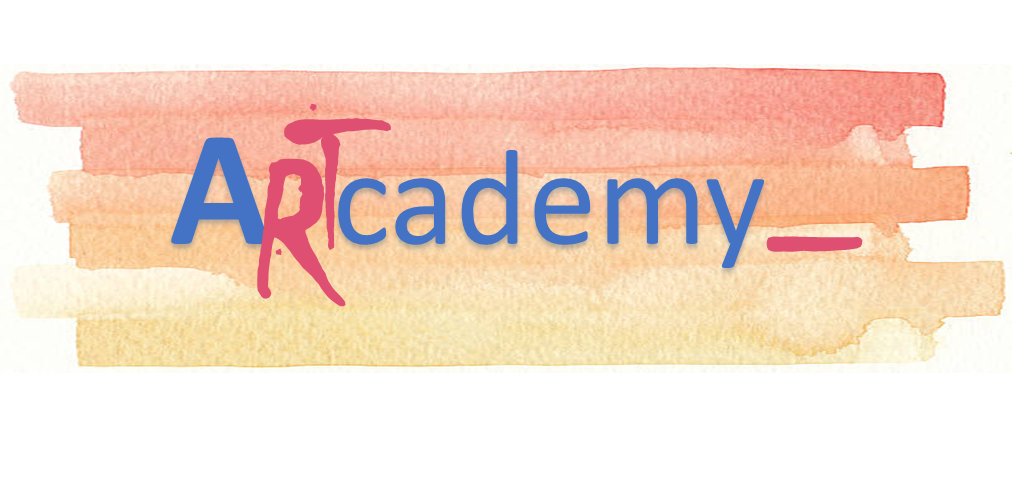 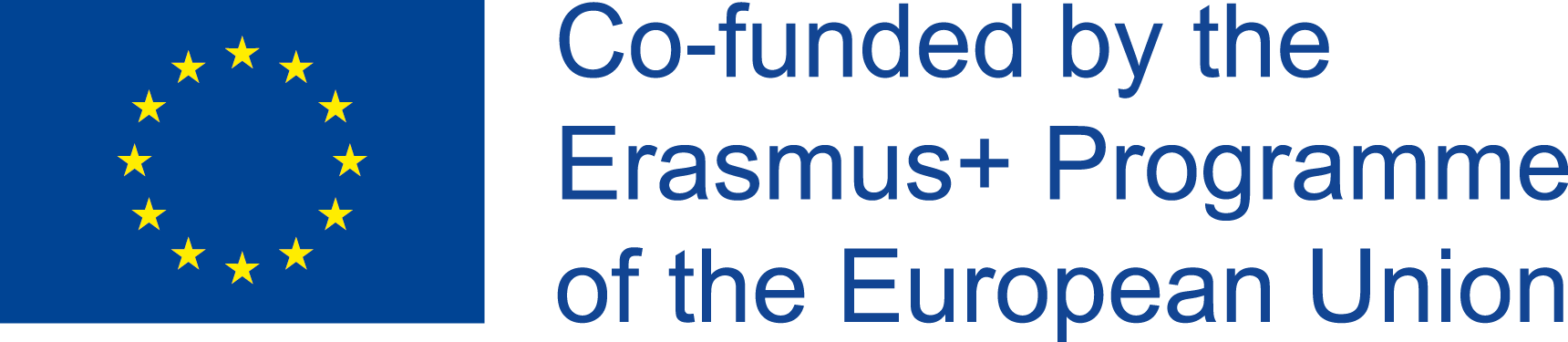 CZĘŚĆ 3. PROCES DECYZYJNY
Proces podejmowania decyzji
Podejmowanie decyzji jest częścią codziennego życia. Decyzje mogą dotyczyć kwestii osobistych lub zawodowych, ale w każdym przypadku ich podejmowanie wywołuje określone następstwa. 

Innymi słowy, podejmowane przez nas decyzje mogą wpływać na nas i innych w perspektywie krótko- i długoterminowej. Dlatego też umiejętność podejmowania decyzji to wartościowa kompetencja.
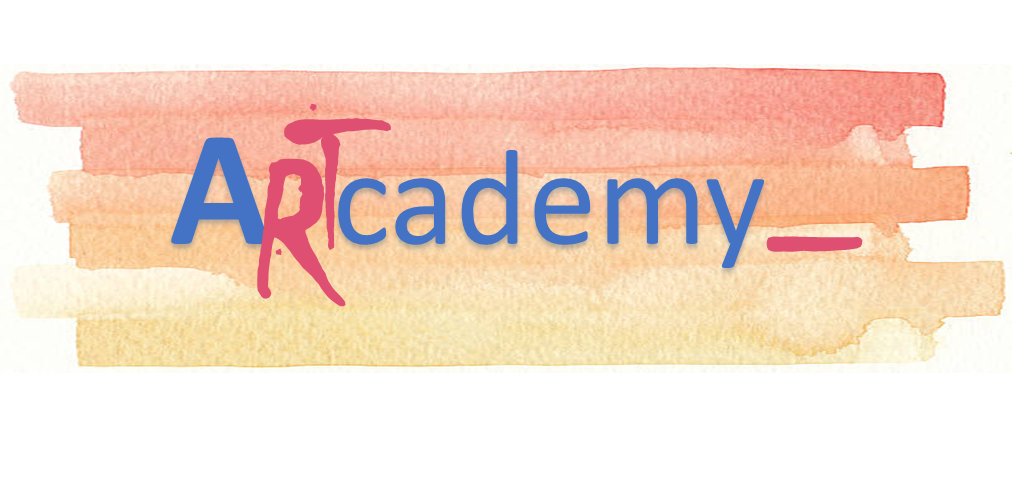 This Project has been funded with support from the European Commission. This publication reflects the views only of the author, and the Commission cannot be held responsible for any use which may be made of the information contained therein.
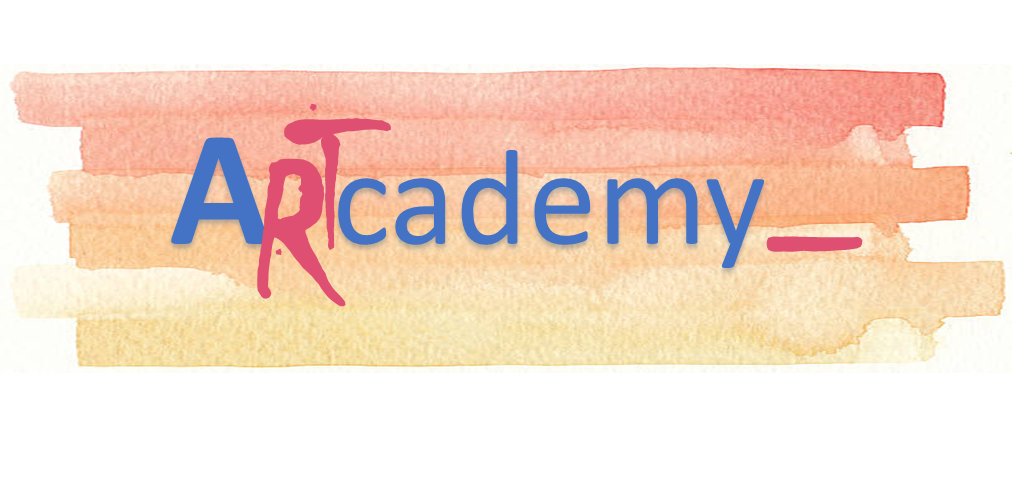 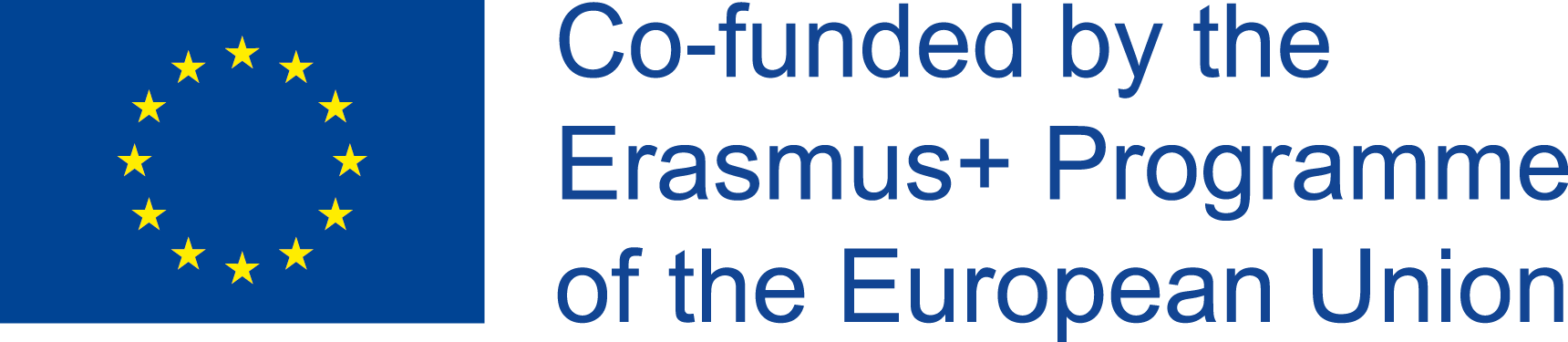 CZĘŚĆ 3. PROCES DECYZYJNY
Osiem etapów procesu decyzyjnego
W tym miejscu skupimy się na opisaniu podejścia, który dzieli proces decyzyjny na 8 etapów. Rozpoczyna się on od identyfikacji problemu, doboru kryteriów i wag dla istotnych kluczowych czynników wpływających na decyzję; następnie prowadzi przez analizowanie i wypracowywanie możliwych rozwiązań aż po wybór jednej opcji, jej wdrożenie i ocenę następstw. 

Ten ośmioetapowy proces może być z powodzeniem wykorzystany do opisu zarówno indywidualnego jak i grupowego podejmowania decyzji.
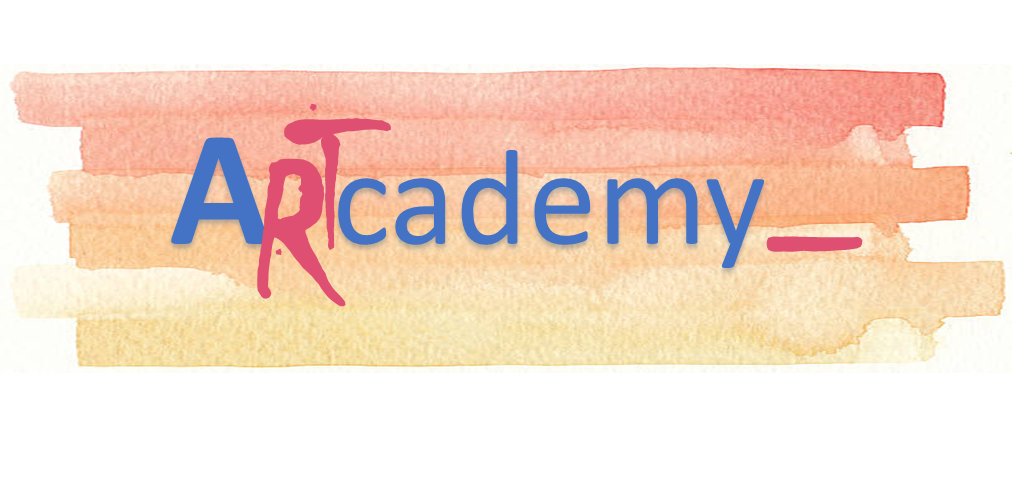 This Project has been funded with support from the European Commission. This publication reflects the views only of the author, and the Commission cannot be held responsible for any use which may be made of the information contained therein.
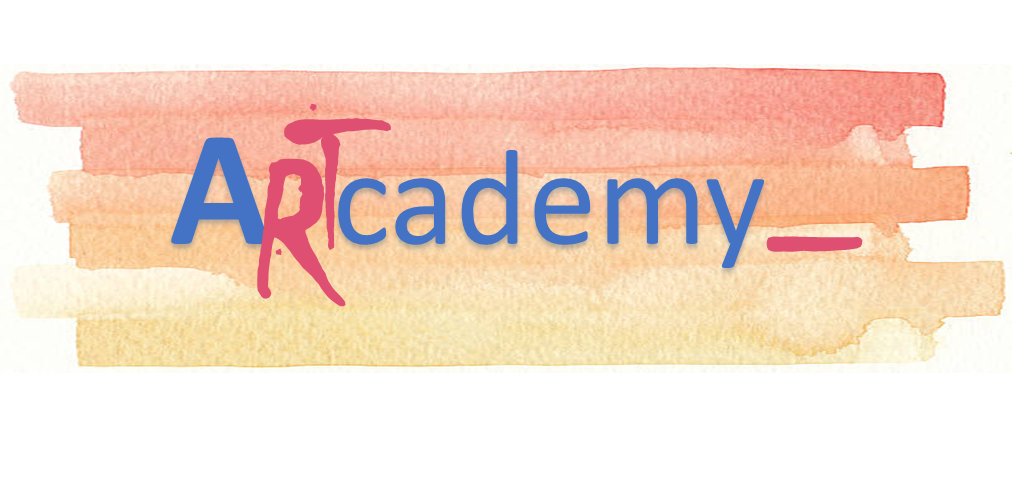 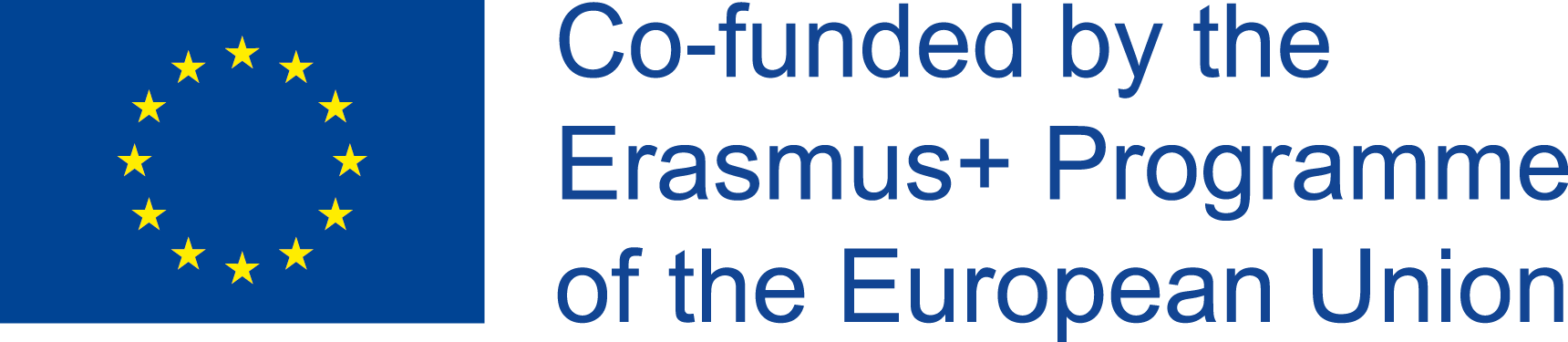 CZĘŚĆ 3. PROCES DECYZYJNY
Decision-making process
Identyfikowanie problem
Identyfikacja kryteriów decyzyjnych 
Przypisanie wag do kryteriów
Generowanie wariantów
Analiza wariantów
Wybór wariantu
Wdrożenie wybranego wariantu
Ocena efektów decyzji
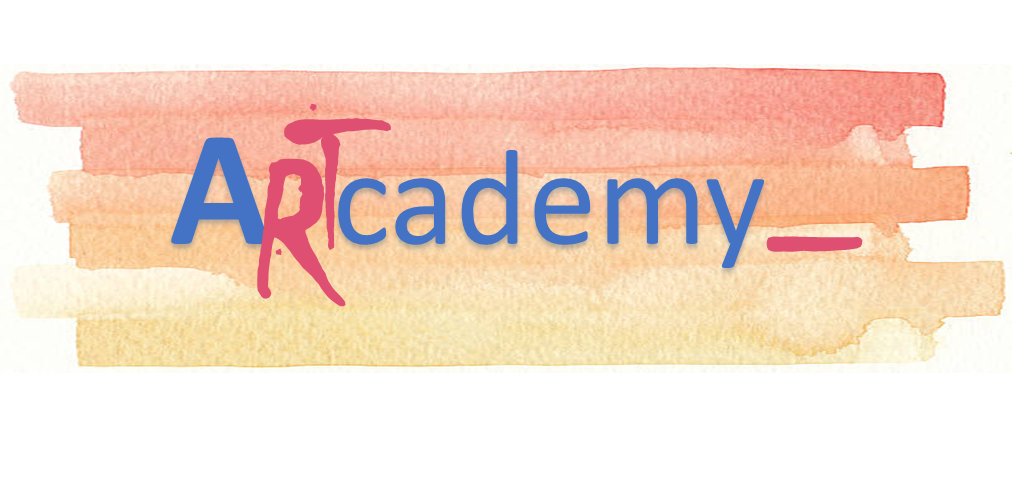 This Project has been funded with support from the European Commission. This publication reflects the views only of the author, and the Commission cannot be held responsible for any use which may be made of the information contained therein.
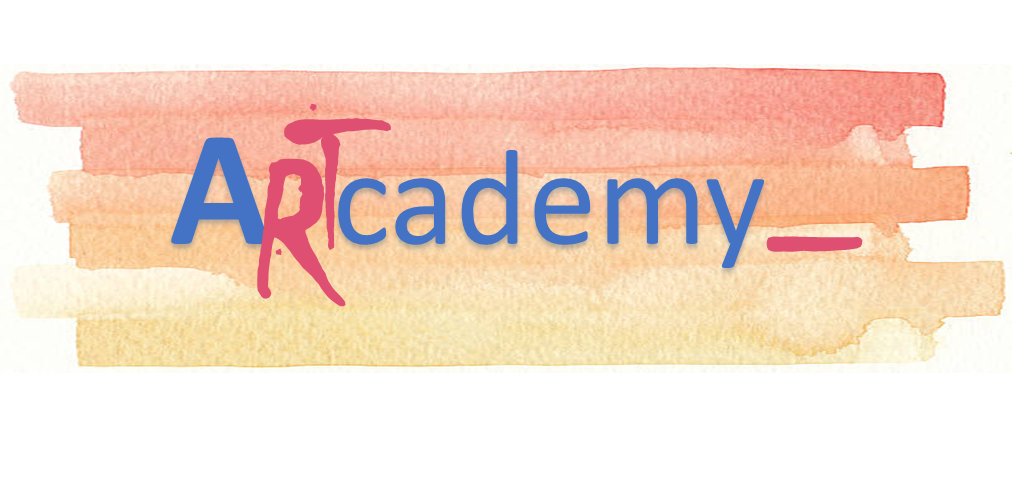 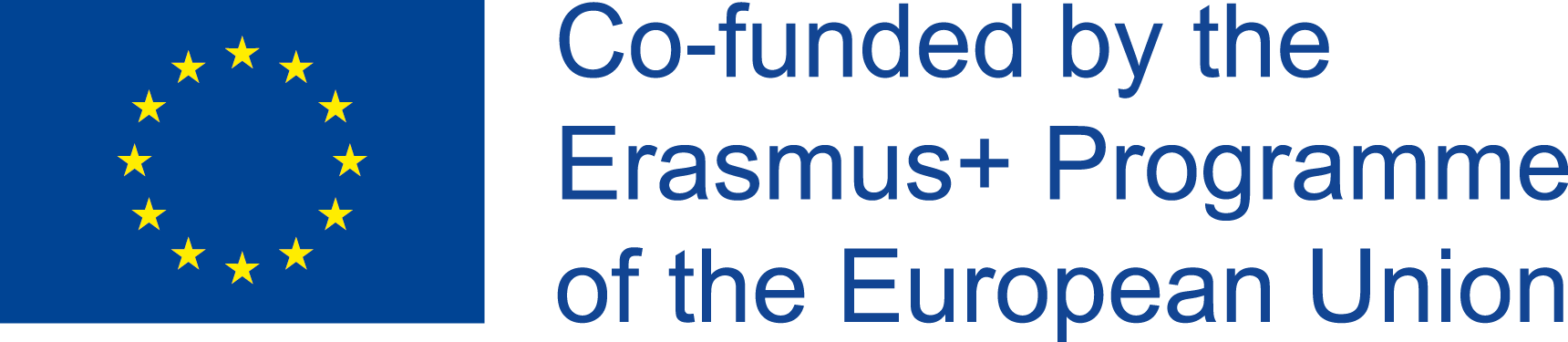 CZEŚĆ 4. INDYWIDUALNE I GRUPOWE PODEJMOWANIE DECYZJI
Zalety grupowego podejmowania decyzji
Grupowe podejmowanie decyzji wykorzystuje różnorodne zalety i wiedzę członków zespołu. Korzystając z unikalnych cechy członków grupy, zwiększa się szansa na wygenerowanie większej liczby alternatyw, które dodatkowo są bardziej dopracowane niż gdyby robiła to jedna osoba. W konsekwencji rośnie szansa na to, że wygenerowane przez grupę rozwiązanie będzie lepsze niż decyzja podjęta przez jednostkę.
Grupowe podejmowanie decyzji zwiększa poziom zrozumienia i akceptacji dla wybranego wariantu, jako że osoby których ta decyzja będzie bezpośrednio dotyczyć często mają swój wkład w wybór konkretnej opcji. Poczucie współodpowiedzialności za wybór kierunku działania zwiększa te z zaangażowanie i znacząco poprawia szanse na pomyślne wdrożenie rozwiązania.
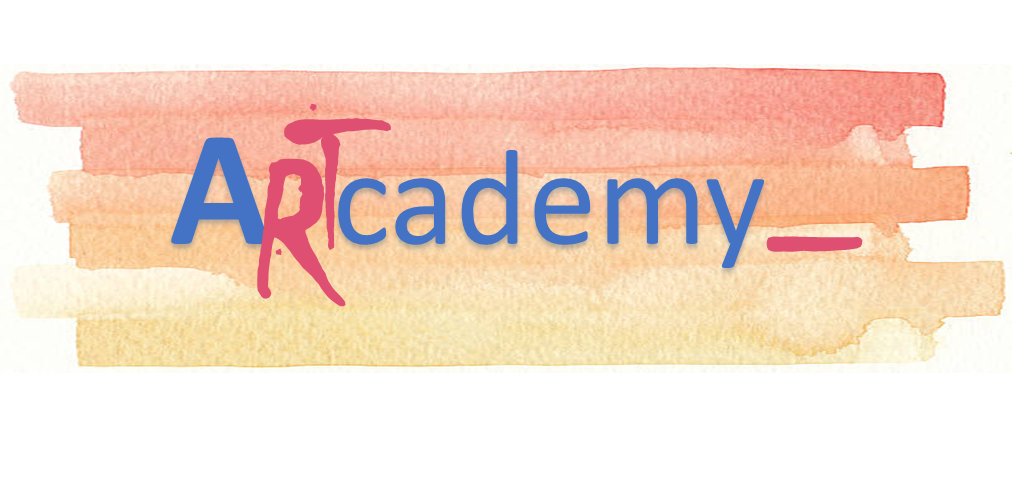 This Project has been funded with support from the European Commission. This publication reflects the views only of the author, and the Commission cannot be held responsible for any use which may be made of the information contained therein.
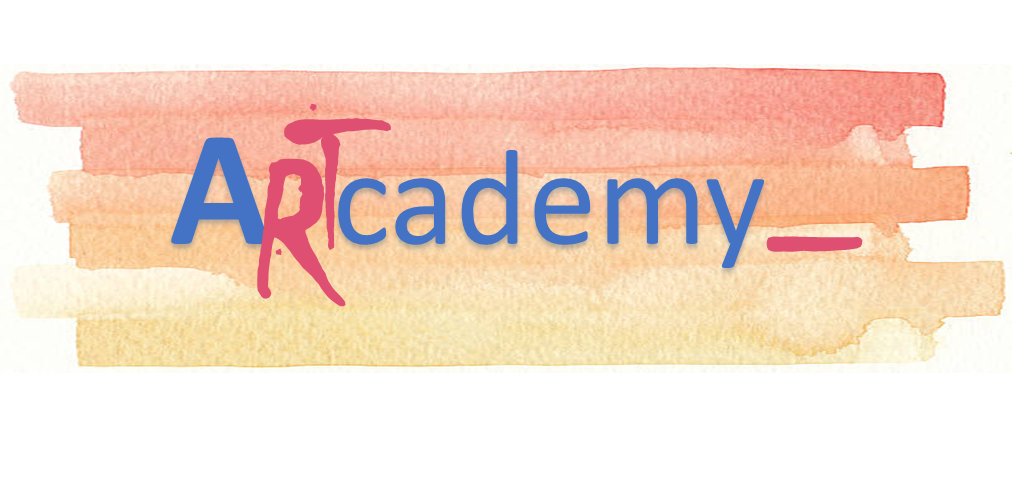 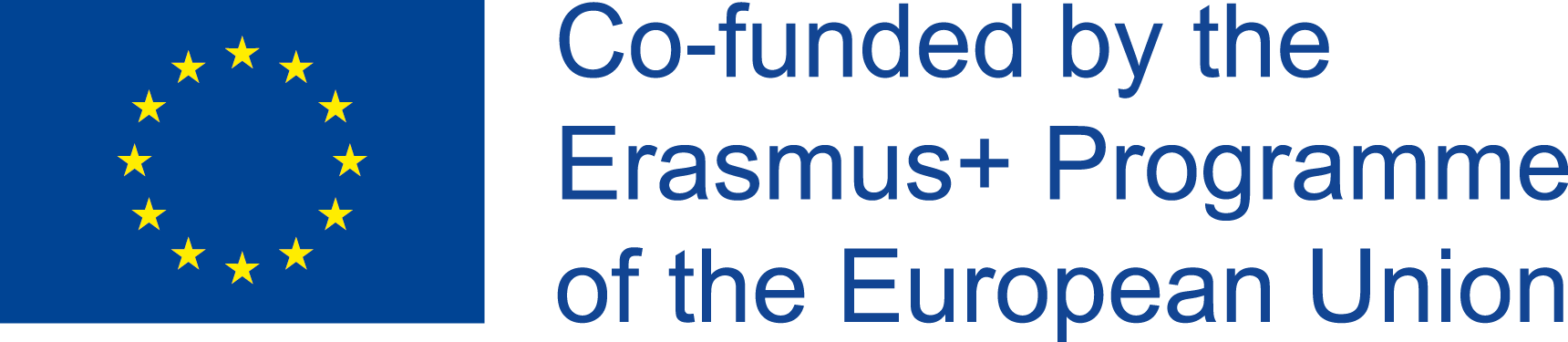 CZEŚĆ 4. INDYWIDUALNE I GRUPOWE PODEJMOWANIE DECYZJI
Wady grupowego podejmowania decyzji
Grupowe podejmowanie decyzji jest zwykle bardziej czasochłonne niż w sytuacji, gdy decyzję podejmuje się indywidualnie. W związku z tym czasami trudno skorzystać z walorów grupowej pracy nad problemem, zwłaszcza gdy liczy się szybka decyzja. 
Jednym z najczęściej wskazywanych problemów jest tzw. myślenie grupowe. Syndrom myślenia grupowego pojawia się wtedy, gdy członkowie grupy czują presję aby nie zaburzać wrażenia jednomyślności i konieczność akceptacji dominującej w grupie opinii. Poglądy odmienne są odrzucane, a alternatywne sposoby działania nie są odpowiednio dokładnie analizowane.
Polaryzacja grupowa to kolejny proces, który stanowi ograniczenie dla grupowego podejmowania decyzji. Charakteryzuje się ona tendencja do podejmowania bardziej ekstremalnych decyzji, niż byłyby skłonne podjąć ludzie decydując indywidualnie. Zjawisko to pojawia się, ponieważ w grupie poczucie odpowiedzialności za decyzje rozmywa się, co zachęca do podejmowania skrajnych decyzji.
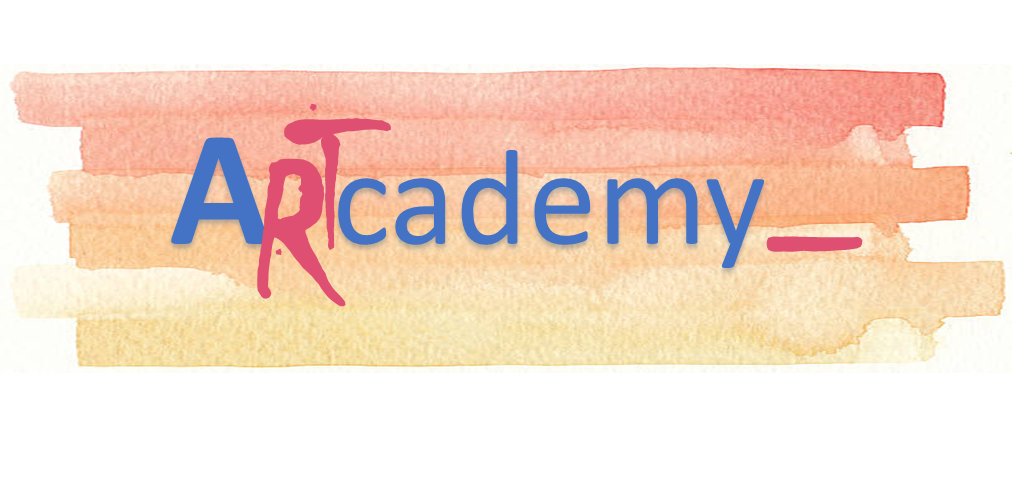 This Project has been funded with support from the European Commission. This publication reflects the views only of the author, and the Commission cannot be held responsible for any use which may be made of the information contained therein.
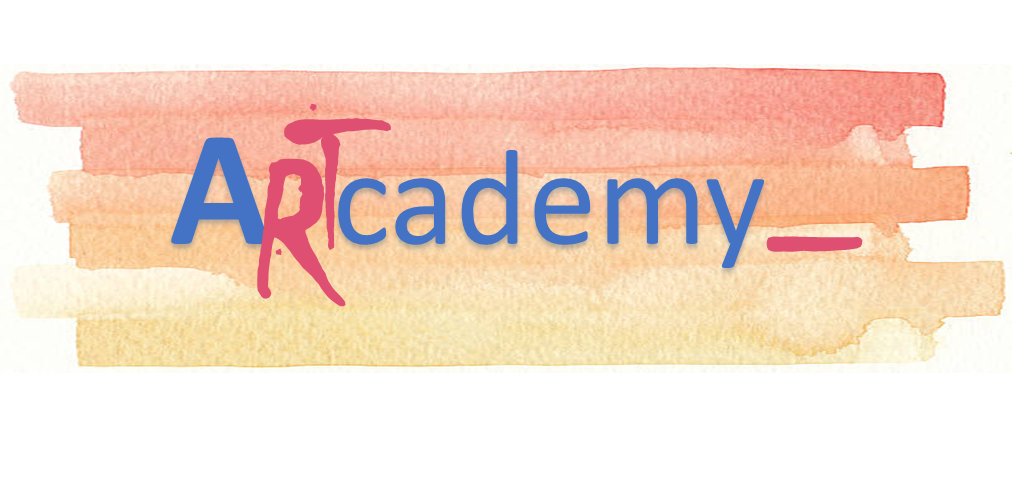 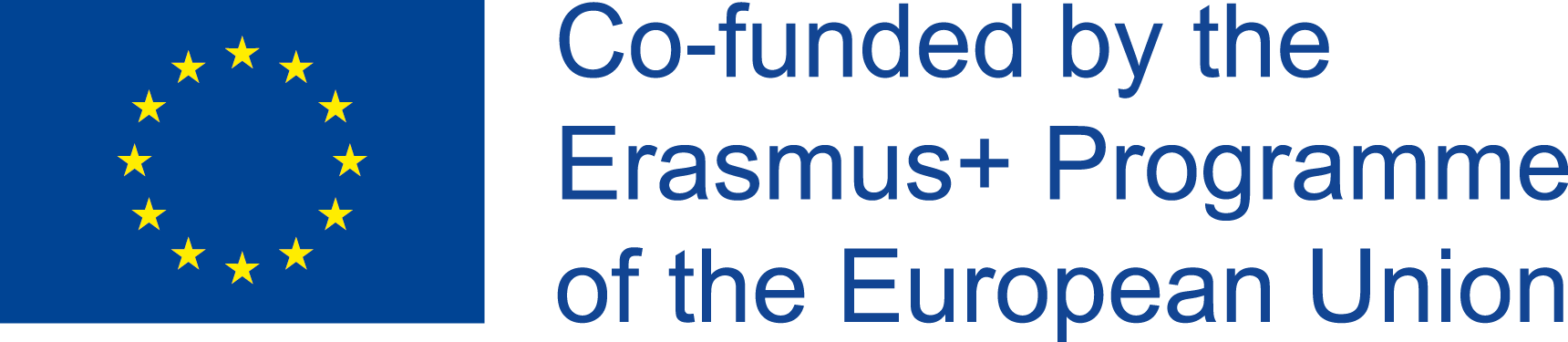 CZEŚĆ 4. INDYWIDUALNE I GRUPOWE PODEJMOWANIE DECYZJI
Zalety indywidualnego podejmowania decyzji
Jednostki zazwyczaj podejmują decyzje szybciej niż grupa, w której poszczególni członkowie mają własne zadanie i chcą je przeforsować. Już samo zwołanie zespołu i organizacja sesji decyzyjnej zajmuje sporo czasu.
Jednostkom trudniej jest uchylić się od odpowiedzialności za decyzje, łatwiej ich też rozliczyć z efektów. W grupie znacznie trudniej wskazać osobę odpowiedzialną za błędnie podjętą decyzję.
Indywidualne podejmowanie decyzji oszczędza zasoby: czas, pieniądze itp. 
Indywidualne decyzje są bardziej zogniskowane na faktach i racjonalne niż decyzje grupowe.
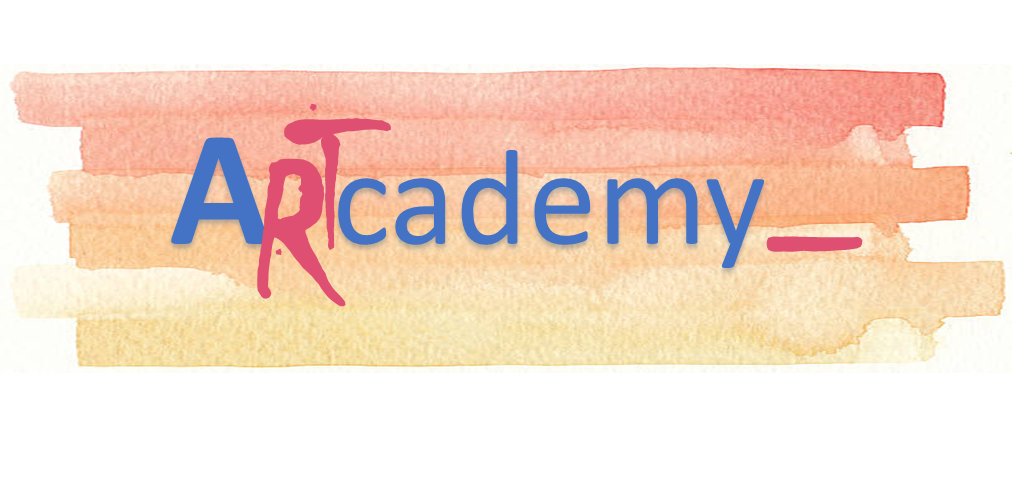 This Project has been funded with support from the European Commission. This publication reflects the views only of the author, and the Commission cannot be held responsible for any use which may be made of the information contained therein.
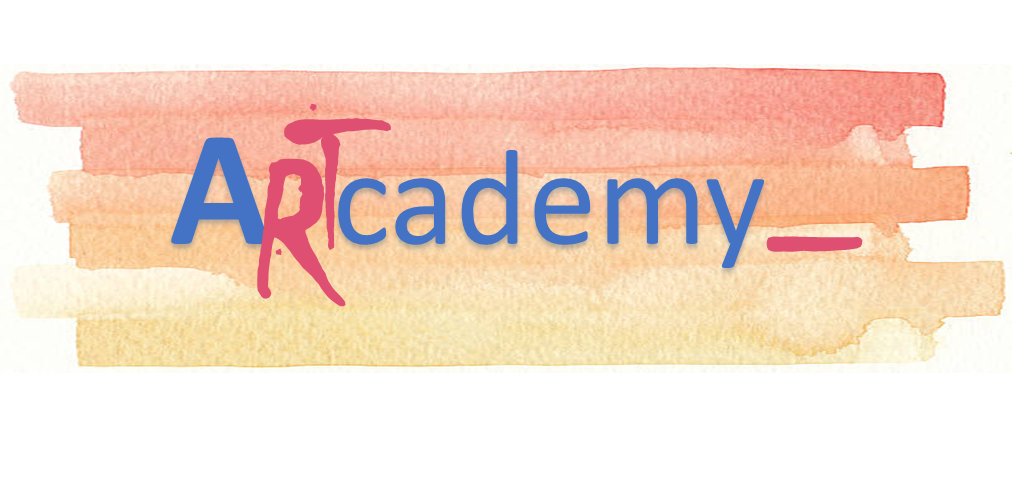 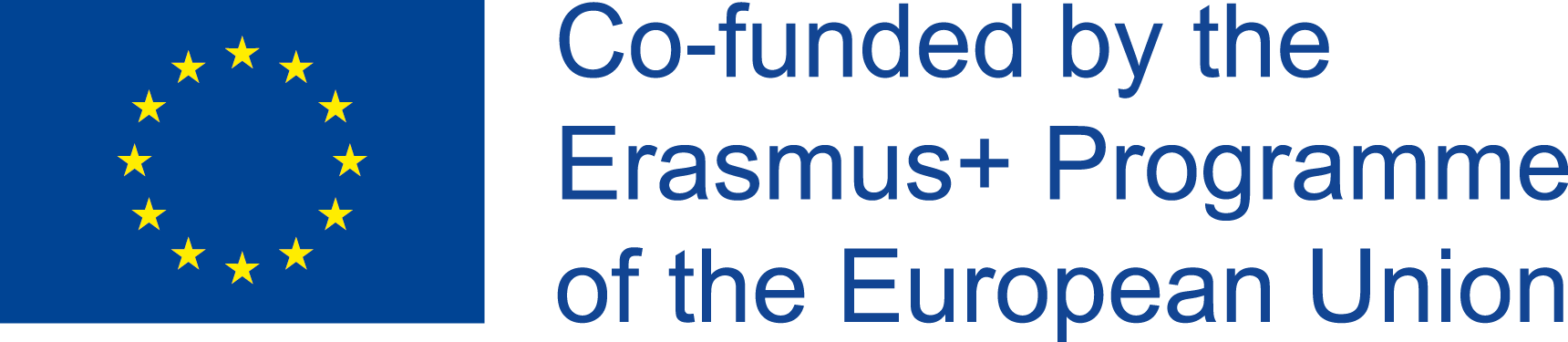 CZEŚĆ 4. INDYWIDUALNE I GRUPOWE PODEJMOWANIE DECYZJI
Wady indywidualnego podejmowania decyzji
Grupa zazwyczaj jest w stanie zebrać większą ilość informacji na potrzeby procesu decyzyjnego niż jednostki. 
Jednostka podejmując decyzje opiera się wyłącznie na swoim punkcie widzenia problemu i własnej intuicji. Przewagą grupy jest to, że każdy z jej członków dokłada kolejną perspektywę i inny sposób patrzenia na wyzwanie, co zwykle skutkuje pojęciem bardziej przemyślanej, a co za tym idzie lepszej decyzji.
Grupowe podejmowanie decyzji często prowadzi do odkrycia ukrytych talentów i kompetencji członków organizacji. 
Jednostce trudniej jest  w procesie decyzyjnym uwzględnić oczekiwania i interesy każdego zainteresowanego. W grupie zaś łatwiej zapewnić reprezentację poszczególnych interesariuszy.
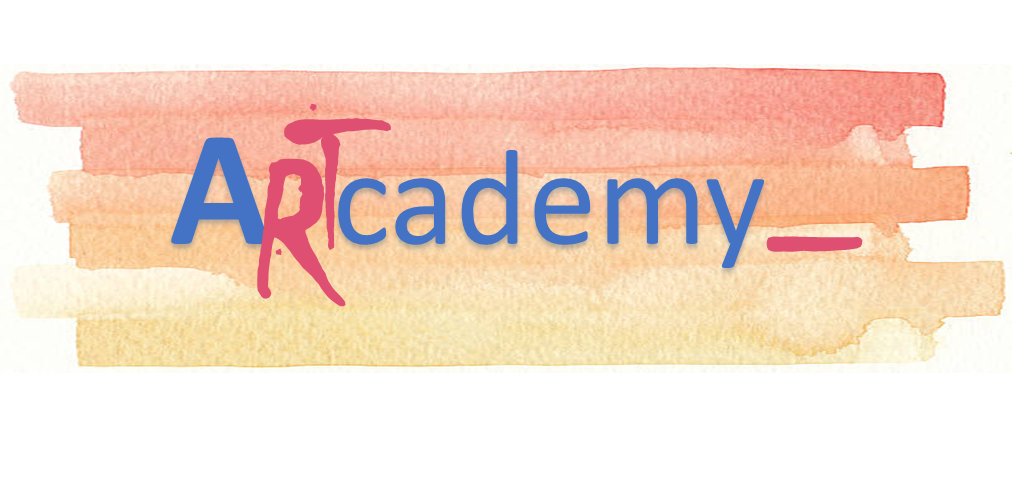 This Project has been funded with support from the European Commission. This publication reflects the views only of the author, and the Commission cannot be held responsible for any use which may be made of the information contained therein.
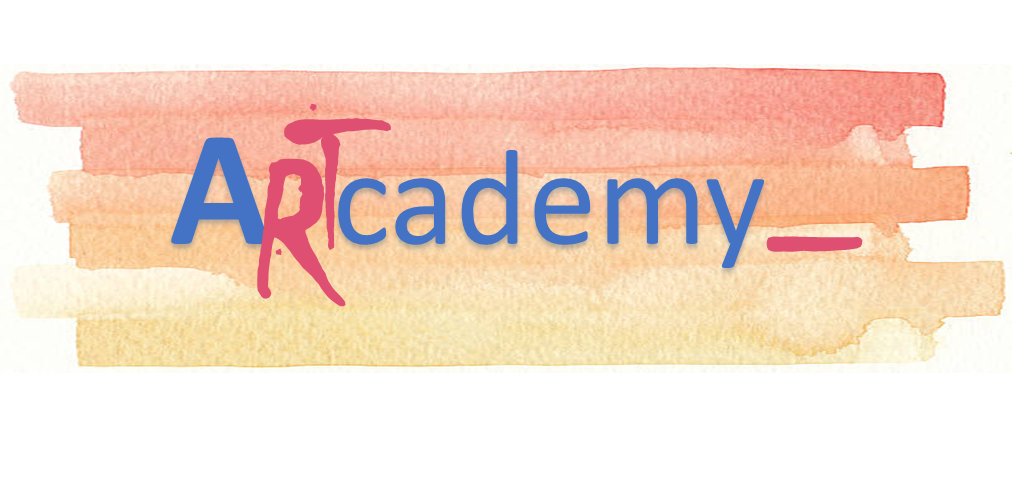 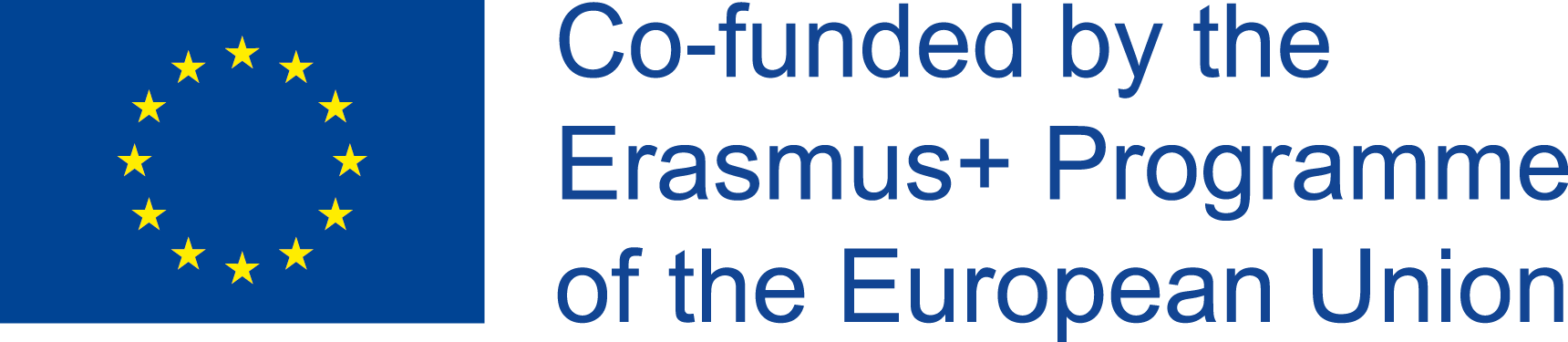 CZĘŚĆ 5. ETYCZNE ASPEKTY PODEJMOWANIA DECYZJI
1.5.1.	Etyczne decydowanie i wnioskowanie
Etyczna decyzja jest kojarzona z wyborem pomiędzy tym co jest właściwe a niewłaściwe. O etycznej decyzji mówimy wtedy, gdy jednostka reagując na daną sytuację bierze pod uwagę wartości i rozpatruje decyzje w kategoriach dobra i złą, a nie tylko kosztów i zysków. To znaczy, że bierze pod uwagę aspekty moralne decyzji. 
Etyczne wnioskowanie to zdolność do oceny, czy coś jest dobre, czy złe, wymaga podstawowej wiedzy na temat sposobu dokonywania takiego wartościowania (wnioskowanie etyczne) oraz namysłu nad kryteriami, do których odwołujemy się przy tego typu ocenie.
Istnieją dwa główne podejścia etyczne, które próbują sprecyzować i ustalić reguły i zasady moralne: utylitaryzm (zwany także konsekwencjalizmem) i etyka deontologiczna. Utylitaryzm to teoria, która stwierdza, że tylko jedna rzecz - użyteczność - ma znaczenie dla decyzji etycznych. Opcja zapewniająca największą użyteczność jest jedyną opcją etyczną. Deontolodzy uważają, że wszystko powinno być podporządkowane obowiązkowi. Obowiązek to odpowiedzialność, wiążące zobowiązanie.
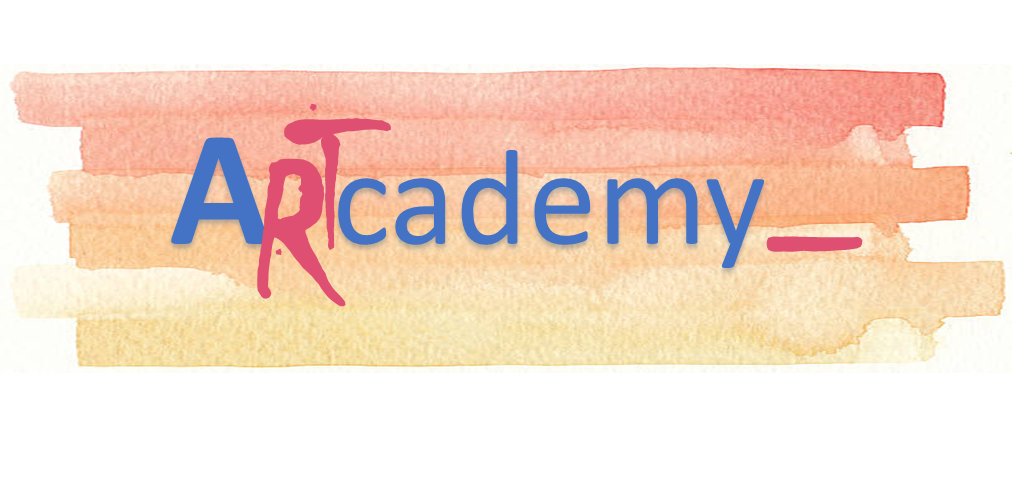 This Project has been funded with support from the European Commission. This publication reflects the views only of the author, and the Commission cannot be held responsible for any use which may be made of the information contained therein.
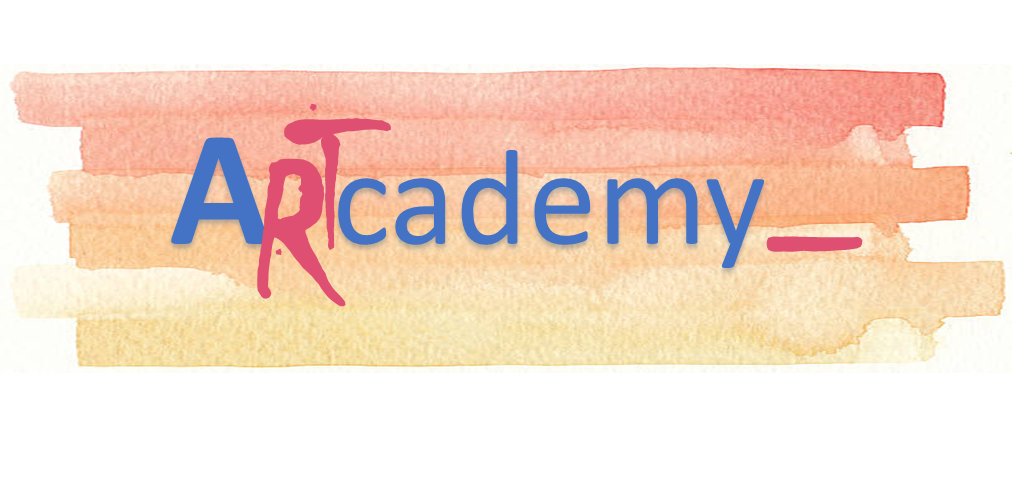 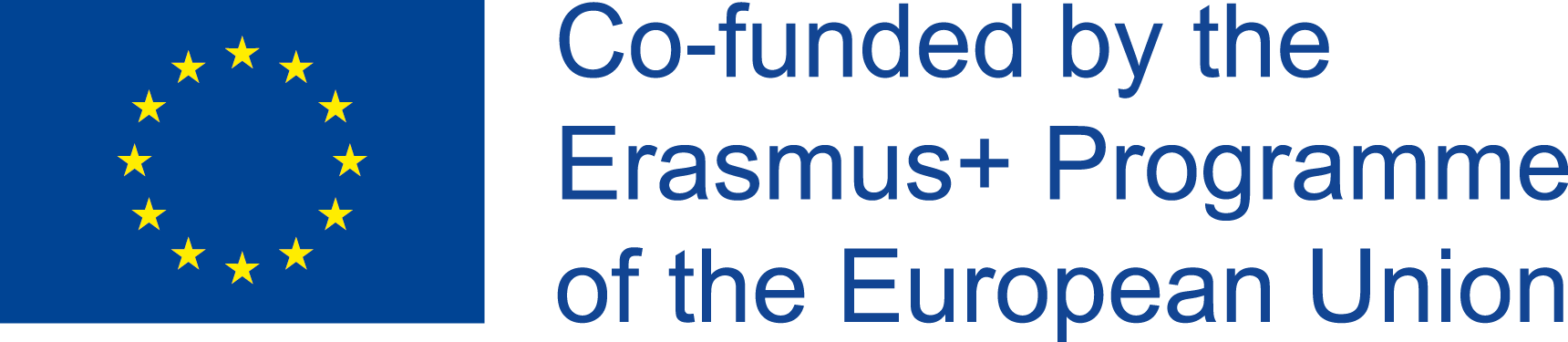 CZĘŚĆ 5. ETYCZNE ASPEKTY PODEJMOWANIA DECYZJI
Ramy etycznego podejmowania decyzji
Wykształcenie i wykonywany zawód
Umiejscowienie kontroli
Wiek i płeć
Cechy narodowe i kulturowe
Wartości osobiste
Czynniki indywidualne
Poziom rozwoju intelektualnego i moralnego
Integralnośćosobista
Wyobraźnia etyczna
Biurokracja
Czynniki sytuacyjne
Normy zawodowe
Uzasadnienia etyczne
Kultura organizacyjna
Nagrody
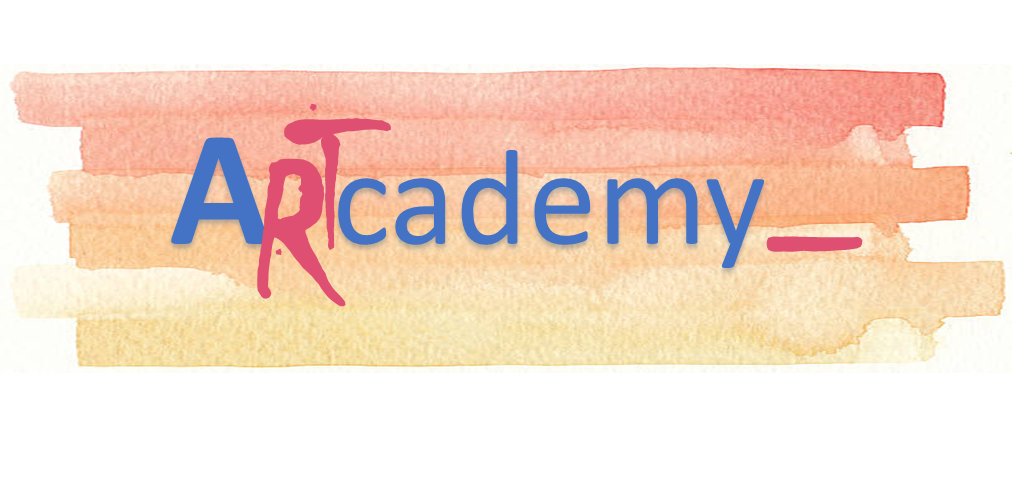 Wpływ autorytetu
This Project has been funded with support from the European Commission. This publication reflects the views only of the author, and the Commission cannot be held responsible for any use which may be made of the information contained therein.
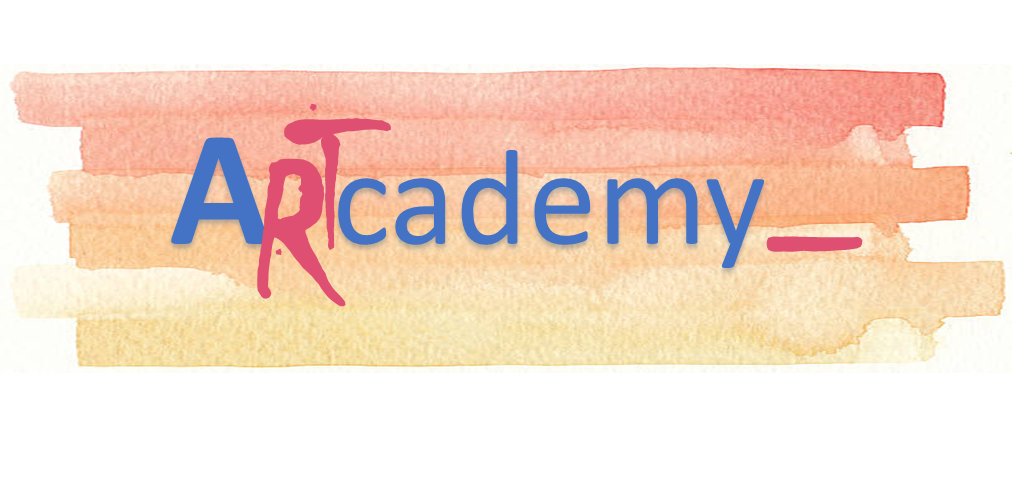 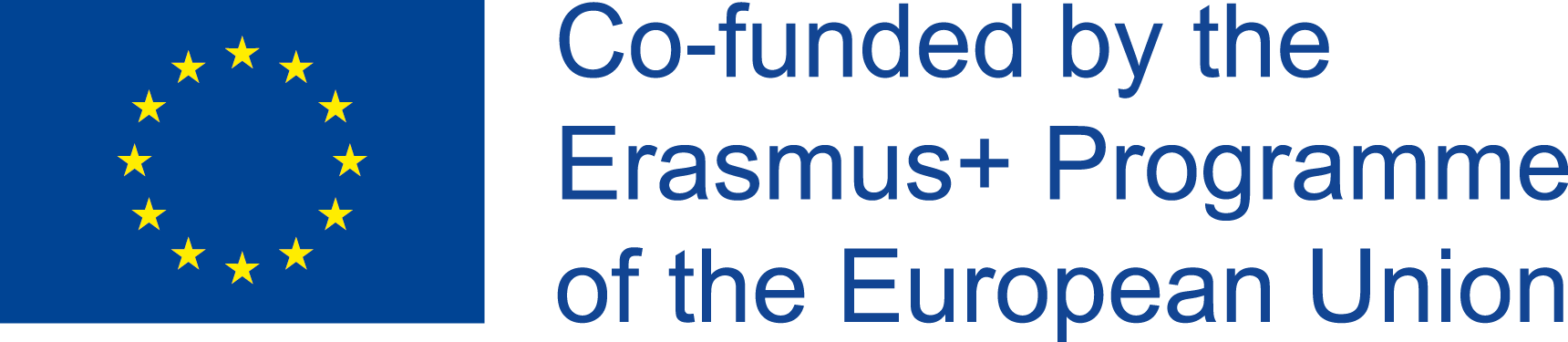 CZĘŚĆ 5. ETYCZNE ASPEKTY PODEJMOWANIA DECYZJI
Racjonalizacja nieetycznego zachowania
Crane &Matten, 2010
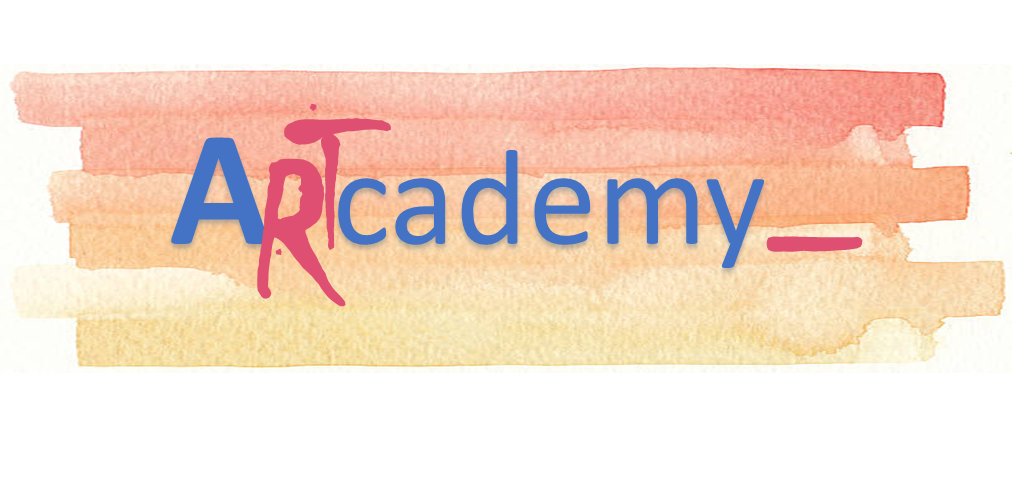 This Project has been funded with support from the European Commission. This publication reflects the views only of the author, and the Commission cannot be held responsible for any use which may be made of the information contained therein.
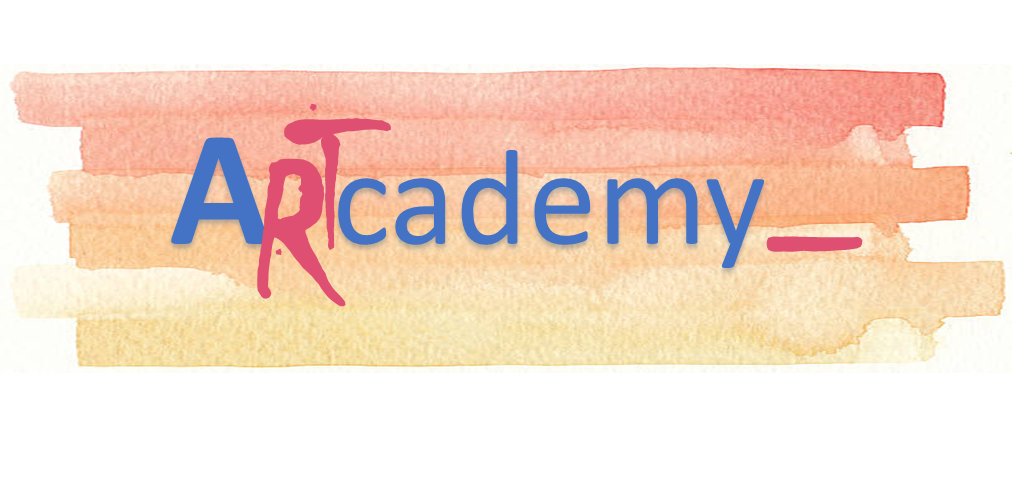 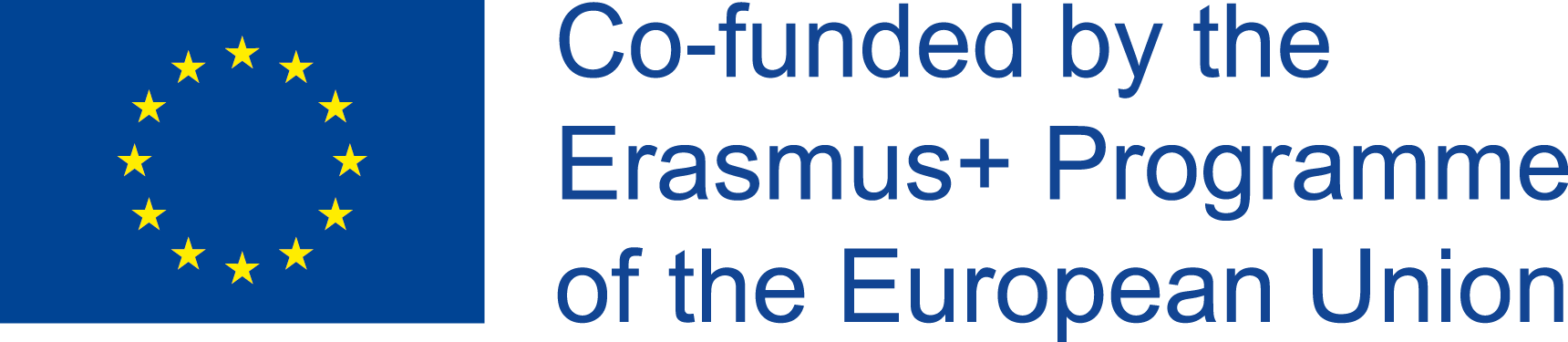 Dziękujemy!